Zero Times Tables
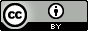 [Speaker Notes: Let’s tackle the first row and column on the chart:   the zeroes.   NOTE:   I REVISED THIS BAD BOY AFTER MAKING THE FIRST VIDEO.  WHATEVER.]
[Speaker Notes: What do you notice about the answers to the zeroes multiplication facts?      
Let’s talk about why this is true.]
Multiplication as repeated addition
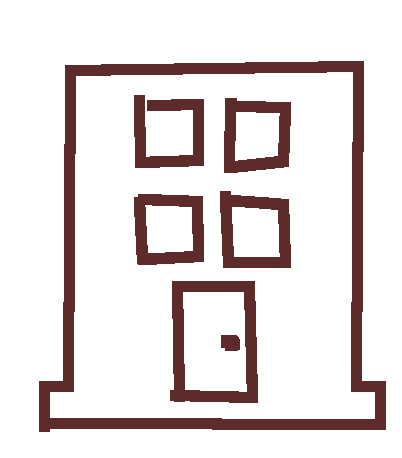 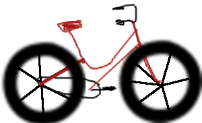 5 miles for round trip
[Speaker Notes: One way to think about multiplication is as repeated addition. 
So, at MEC school, Furley rides his bike 5 miles a day to get to school and back.]
Multiplication as repeated addition
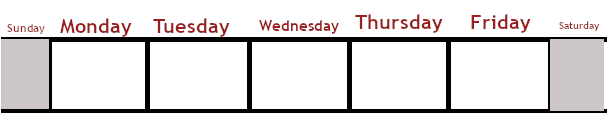 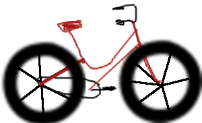 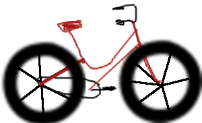 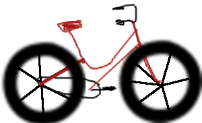 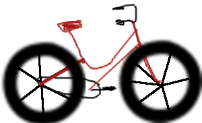 5 miles
5 miles
5 miles
5 miles
5 miles
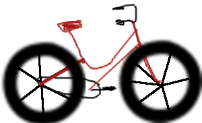 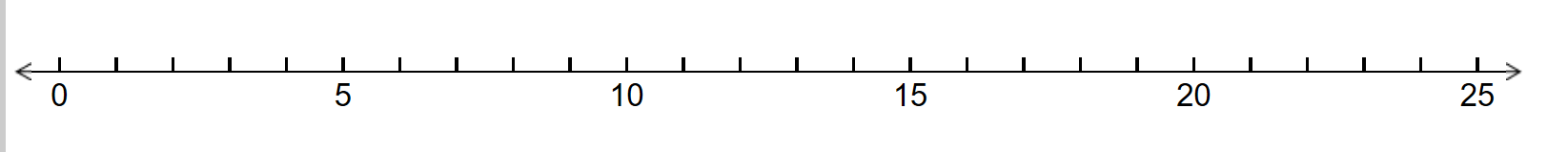 [Speaker Notes: He goes to school five days a week… so each day he’s riding 5 miles.   
We can count each mile…. One at a time… which would take a while.  In our minds,  we can  make the jump five times:   5 + 5 + 5 + 5 + 5 … to get to 25.   Five times five is 25…..]
Multiplication as repeated addition
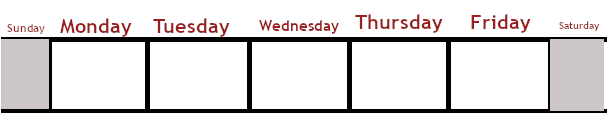 0 miles
0 miles
0 miles
0 miles
0 miles
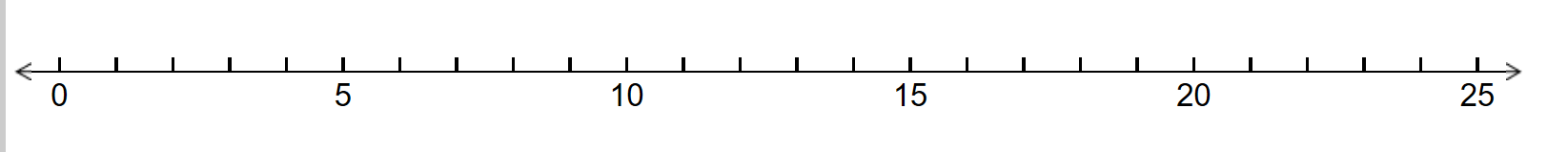 [Speaker Notes: We can do that with anything we do more than once …. Even if we’re doing NOTHING again and again.   
Mizea (rhymes with Isaiah)  actually lives in the little apartment they created upstairs on the second floor.   They’re in an old school building – but only 45 students so the second floor was empty… 
So… we could add 0 + 0 + 0 + 0 + 0 … and realize that Mizea … doesn’t have to ride any miles. 5 x 0 is 0.    
Guess what?   It doesn’t matter how many times you do nothing…. It’s still… nothing. 0 times a million is zero. 

It doesn’t matter how big your idea is – maybe you wanted to ride 300 miles – but if you didn’t ride, you didn’t ride.]
[Speaker Notes: It doesn’t matter what you think about doing… if you don’t do it, you’re still at zero.]
0 + 0 + 0 + 0
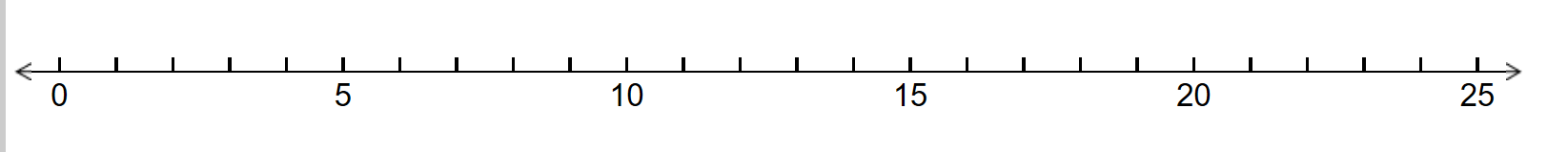 4 x 0
0
[Speaker Notes: So… we’ve seen three ways to show multiplication:   repeated addition and on a number line and as a multiplication expression. 
They are all different ways of saying “zero.”     Anything times zero is … zero!!]
Quiz time!!!
0 x 1 = ____
0 x 7 = ____
0 x 0 = ____
0 x 4 = ____
0 x 5 = ____
0 x 3 = ____
0 x 2 = ____
0 x 9 = ____
0 x 10 = ____
0 x 8 = ____
Quiz time!!!
0 x 1 = ___0_
0 x 7 = __0__
0 x 0 = __0__
0 x 4 = __0__
0 x 5 = _0___

(and 5 x 5 = 25)
0 x 3 = _0___
0 x 2 = 0
0 x 9 = _0___
0 x 10 = _0___
0 x 8 = ___0_
[Speaker Notes: No surprise… the answers are all… zero   -- oh, and 5 x 5 is still 25.]
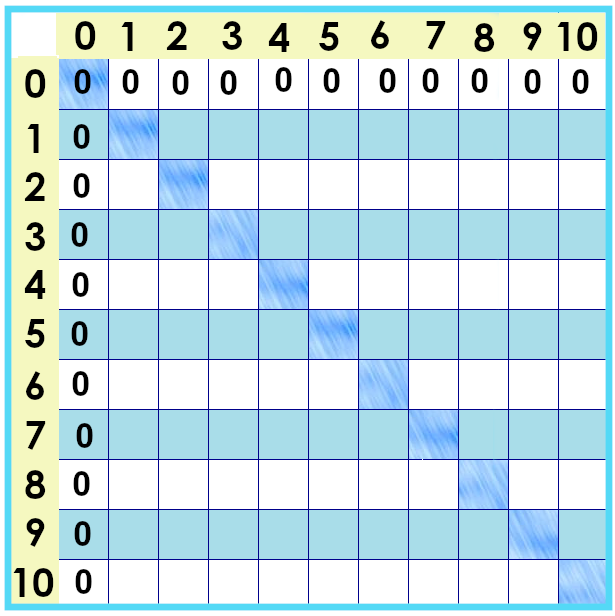 25
[Speaker Notes: Okay 21 facts down… 100 to go.    99 if you remember 5 x 5 is 25…   We’ll tackle 19 more in the next one ]
Yes, you can download, share, &/or change this if you:
Please attribute to Susan Jones with a link to http://www.resourceroom.net 
This work is licensed under https://creativecommons.org/licenses/by/4.0/  
This license lets others modify work even for commercial purposes, as long as credit is given to me. See https://creativecommons.org/licenses/  for more information & links to the license deed and legal code.

My email is sue@resourceroom.net 
or sujones@parkland.edu
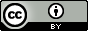 9/22/2019
Sue Jones -- CC BY unless otherwise indicated
11
[Speaker Notes: http://www.achieve.org/EQuIP   
http://creativecommons.org/tag/k12-oer-collaborative]
2 ½  miles
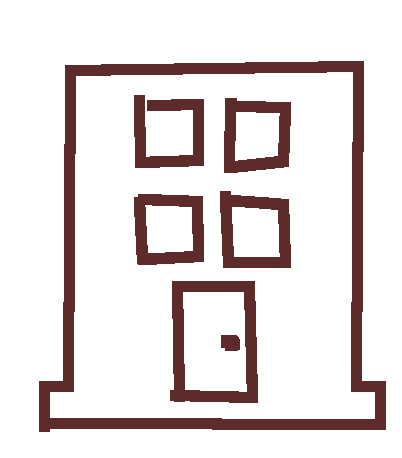 2 ½  miles
Total 5 miles for round trip
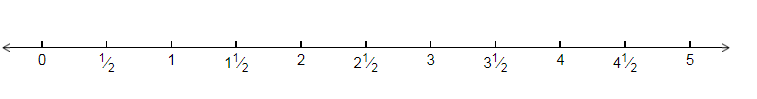 [Speaker Notes: One way to think about multiplication is as repeated addition. 
So, at MEC school, Furley rides his bike 5 miles a day to get to school and back.   Half of 5 is 2 and a half--- I put the number line up there in case you’re curious about how that works but if that doesn’t make sense yet, don’t worry about it.   We’ll learn more about fractions later.]